Enhancing ICANN Accountability
CCWG-Accountability
Problem Statement
Work Streams
During discussions around the IANA functions stewardship transition the community raised the broader topic of the impact of the change on ICANN's accountability 
Concerns raised indicated that the existing ICANN accountability mechanisms do not yet meet stakeholder expectations.
The group’s work is divided into two work streams:
Work Stream 1: focused on identifying mechanisms that must be in place or committed to within the timeframe of the IANA Stewardship Transition
Work Stream 2: focused on addressing accountability topics for which a timeline for developing solutions and full implementation may extend beyond the IANA Stewardship Transition
Scope
Ensure that ICANN enhances its existing accountability in the absence of its historical contractual relationship with the U.S. Government

Investigate accountability mechanisms regarding all of the functions provided by ICANN

Deliver proposals that would enhance ICANN’s accountability towards all stakeholders
[Speaker Notes: Use this slide for diagrams or other graphic elements.]
CCWG-Accountability Statistics
There are currently 161 people in the Cross Community Working Group on Enhancing ICANN Accountability (CCWG-Accountability):
38 Mailing List Observers
Read-only access to mailing list
136 Participants
Actively contribute to mailing list conversations and meetings
25 Members
Chartering organization-
appointed members
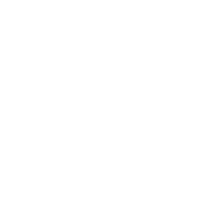 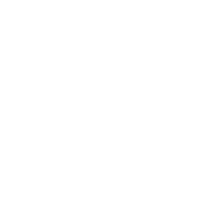 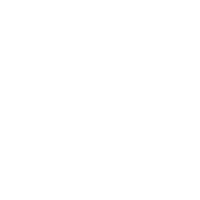 Regional Representation 
39 North America
36 Europe
32 Asia/Asia Pacific
27 (not specified)
18 Africa
9 Latin America

Stakeholder Group Representation:
61 (no affiliation)
40 GNSO
25 GAC
20 ALAC
11 ccNSO/ccTLD
4 ASO
[Speaker Notes: This is a simpler agenda slide, the outline for your presentation.]
Definitions
Purpose of accountability
Comply with its own rules and processes (“due process”)

Comply with applicable legislation, in jurisdictions where it operates

Achieve certain levels of performance as well as security

Ensure decisions are for benefit of the public, not just for a particular set of stakeholders
[Speaker Notes: Use this slide for diagrams or other graphic elements.]
Definitions
What is accountability?
Transparency: Being open and visible 

Consultation: Explain intended actions to stakeholders and adjust plans in light of information

Checks & Balances: Mechanisms to address concerns from interested parties in discussion and decision process and to ensure decision is made in interest of all

Review: Mechanisms to assess performance and relevance of processes or structures, and provide non-binding recommendations for improvement

Redress: Mechanisms that focus on assessing compliance or relevance of a certain decisions and has power to confirm, cancel or amend decision  

Independence: 
Independence of persons participating in decision process: assessed along lines of material relationship, transaction or professional aspiration. 
Independence of a specific accountability mechanism: examine similarity, appointment, material relationships, conflict  of interests
[Speaker Notes: Use this slide for diagrams or other graphic elements.]
Definitions
To whom should ICANN be accountable?
CCWG-Accountability is expected to deliver proposals that would enhance ICANN’s accountability towards all stakeholders; stakeholders is considered in its wider acceptance

Affected parties: Individuals/parties upon which decisions made by ICANN have an impact
Directly-affected parties: affected through contracts, individual decisions or policies i.e. gTLD registries, ICANN-accredited registrars, gTLD registrants, ccTLD registrants, governments, IP right owners, free speech and civil liberties advocates, RIRs and RIR communities, ISPs, registry service providers, domain name resellers, ccTLD managers, IDN ccTLD managers, IETF, dispute resolution providers, ICANN contractors.
Indirectly-affected parties: industries or sector of economy, ccTLD registrars, root zone maintainer, DNS name server operators.
[Speaker Notes: Use this slide for diagrams or other graphic elements.]
Definitions
To whom should ICANN be accountable?
Parties that affect ICANN: Influence ICANN’s decisions or actions, either directly or indirectly, or shape the environment in which ICANN operates
Parties affecting ICANN directly: individual/parties that participate in ICANN’decision processes i.e. RySG, RrSG, CSG, BC, IPC, ISPCP, NCSG, NCUC, NPOC, GAC, SSAC, users (through ALAC), RIR communities (through ASO), ccTLD managers (ccNSO members), ccTLD regional organizations, NomCom nominees, RSSAC, NTIA (through AoC), ICANN Board, ICANN staff and contractors, community, IETF, auditors (working groups, review teams) 
Parties affecting ICANN indirectly: parties affecting ICANN or shaping is environment indirectly i.e. US Congress, governments (not GAC members), ccTLDs that are not ccNSO members, others entities working on communication policy (e.g. IGF, UN organization, Internet society), potential domain name registrants, future users.
[Speaker Notes: Use this slide for diagrams or other graphic elements.]
Contingencies
Work is structured to ensure that stress tests can be designed, carried out and its results being analyzed timely before the transition.
25 contingencies consolidated into 5 categories of stress tests:

Financial crisis or insolvency: ICANN becomes fiscally insolvent, and lacks resources to adequately meet obligations

Failure to meet operational obligations: ICANN fails to process change or delegation requests to the IANA Root Zones, or executes a change of delegation over objections of stakeholders

Legal/legislative action: ICANN is subject of litigation under existing or future policies, legislation or regulation. ICANN attempts to delegate a new TLD or redelegate a non compliant existing TLD

Failure of accountability: Action by one or more Board members, CEO, staff are contrary to mission or bylaws. ICANN is captured by one stakeholder segment

Failure of accountability to external stakeholders: ICANN modifies its structure to avoid obligation to external stakeholders. ICANN delegates, subcontracts, or abdicates obligations to third party. ICANN merges or is acquired by unaccountable third party
[Speaker Notes: Use this slide for diagrams or other graphic elements.]
Work Stream 1 - Requirements
CCWG-Accountability reached agreement on Work Stream 1 requirements e.g. approval of key decisions, review and redress, etc. that will guide the next phase of the group’s work

Two tracks were identified and working parties formed to help advance work:

1. Enabling community empowerment over Board decisions with limited, strictly enumerated, last resort powers

WP 1 – Community Empowerment

2. Enhancing review and redress processes

WP 2 – Review & Redress
[Speaker Notes: Use this slide for diagrams or other graphic elements.]
WP 1 – Community Empowerment
1. Enabling community empowerment over Board decisions with limited, strictly enumerated, last resort powers

WP 1 – Community Empowerment (examples being considered)

approval of the Strategic Plan, Business/Operating Plan and Budget
approval of proposed changes to the bylaws
establishing that a particular action was contrary to the Bylaws and refer it back to the ICANN Board for reconsideration
establishing and reaching consensus on community opposition to a Board or Staff decision and referring it to the ICANN Board for reconsideration
invalidating a decision of the ICANN Board
removing one or more members of the ICANN Board (recall mechanisms)
ensuring ICANN's activity does not stray beyond its narrow mission
[Speaker Notes: Use this slide for diagrams or other graphic elements.]
WP 2 – Review & Redress
2. Enhancing review and redress processes

WP 2 – Review & Redress 

review of current accountability mechanisms, considering design of binding independent review
incorporation of the Affirmation of Commitments (AoC) into the ICANN Bylaws, including consideration of which review processes should be added.
[Speaker Notes: Use this slide for diagrams or other graphic elements.]
Timeline
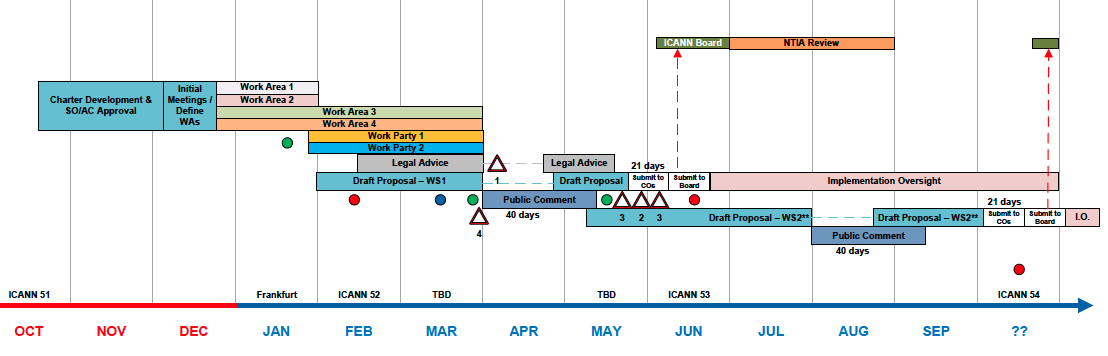 [Speaker Notes: Use this slide for diagrams or other graphic elements.]
Follow our Activities!
For more information on scope and membership, to view CCWG-Accountability drafts, activities, to read/listen to meeting archives

Enhancing ICANN Accountability Wiki
https://community.icann.org/category/accountability
[Speaker Notes: Use this slide for diagrams or other graphic elements.]